Orgaanisten yhdisteiden hapettuminen ja pelkistyminen
Pistari
Nimeä seuraavat yhdisteet:
1)			pentanaali 
2) 			etyylimetyylieetteri

3) 			2-metyylibutaanihappo

Piirrä seuraavat yhdisteet
4) 3-metyylifenoli
5) 3-heptanoni
6) etyylimetyyliamiini
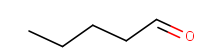 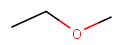 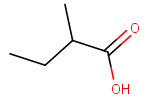 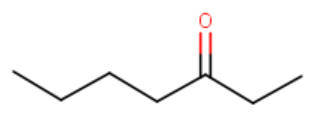 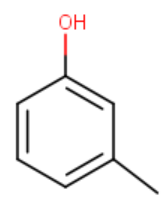 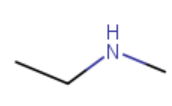 Tapaus 1
Palaminen eli reagointi hapen kanssa on hapettumista
Syntyy hiilidioksidia ja vettä
Primääriset, sekundääriset ja tertiääriset alkoholit
Hiilestä johon OH on kiinnittynyt lähtee vähintään kaksi vetyä: Primäärinen
Sekundäärinen: OH hiileen on kiinnittynyt kaksi hiiltä
Tertiäärinen: OH hiileen on kiinnittynyt kolme hiiltä
Happiyhdisteiden hapettuminen
Happiyhdisteiden hapettuminen tarkoittaa joko happiatomien määrän kasvamista tai vetyatomien määrän vähenemistä.
Hapettuminen kohdistuu siihen hiileen jossa on jo happiatomi.
Primääristen alkoholien hapettuminen
Primäärinen alkoholi -> aldehydi -> karboksyylihappo




[O] merkitsee hapettumista
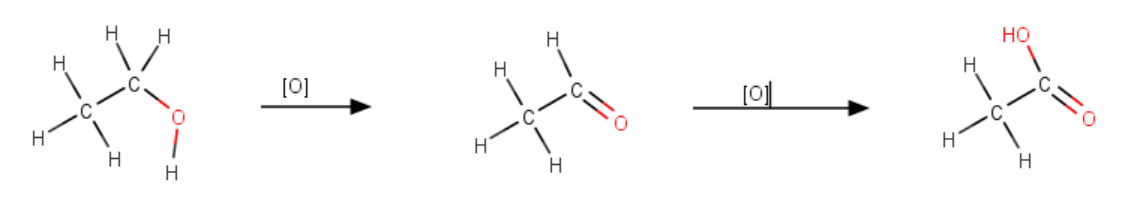 Sekundääristen alkoholien hapettuminen
sek.alkoholi -> ketoni -> ei hapetu
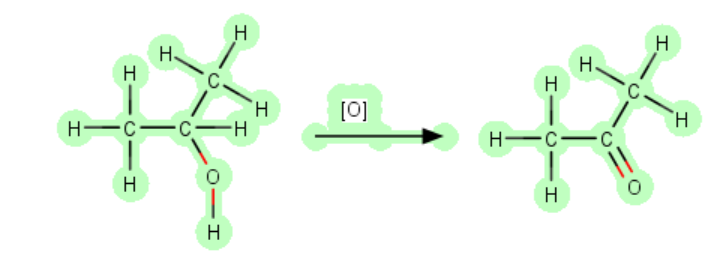 Tertiääristen alkoholien hapettuminen
Tertiäärinen alkoholi ei hapetu
Happiyhdisteiden pelkistyminen
Mennään vastakkaiseen suuntaan eli vetyä tulee lisää tai happea vähenee
Merkataan [H] reaktionuolen päälle
Karboksyylihappo -> aldehydi -> prim. Alkoholi
Ketoni-> sek. alkoholi
Tyypillisiä hapettimia ja pelkistimiä
tehtäviä
Kpl 5.2 T: 18, 19, 20, 21